English III and IV
Ms. Loredo
Welcome
Hey guys, everything you will need in order to learn will be provided in this slideshow. I will update the slideshow weekly for you guys to keep up with all your coursework! At any time that you guys have an issue, please REACH OUT to via email (mloredo@por-vida.org) or on the classroom Instagram (@ms.loredo). On top of the coursework needed to be completed, we will also have skype or zoom sessions scheduled for you guys to interact with us virtually (if you need it).
Overview
English III and IV will consist of both book studies and essay writing. Y’all should have no trouble in these assignments, because they will follow the same structure we had in our classes. If you are also following along to English I and II, please NOTE THE ASSIGNMENTS ARE DIFFERENT. So you will need to be keeping track of everything. Remember, I am here to help along the way and assist you all as best as possible.
Reading Strategies
Read Questions First 
Annotate
Highlight/Underline key words and unfamiliar words
Eliminate TWO DUMB answers
Use THE DICTIONARY
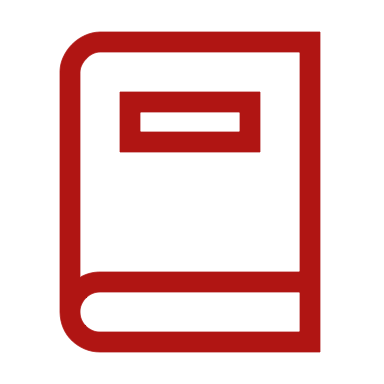 Expository writing structure
Intro (hook, bridge, thesis)
Hook: Grabs reader attention
Bridge: Connects hook to thesis
Thesis: Tells the reader what they are going to read. (drives the essay)                     
Body Paragraph(s)
Topic Sentence
Concrete details
Commentary
Concluding Sentence
Conclusion
Wrap it up & restate thesis (short and sweet)
Persuasive writing structure
Intro (hook, bridge, thesis)
Hook: Grabs reader attention
Bridge: Connects hook to thesis
Thesis: Tells the reader what they are going to read. (drives the essay)                     
Body Paragraph(s)
Topic Sentence
Reasons/Evidence
Concrete details
Concluding Sentence
Counter-Argument
(Within the counterargument, you are simply going to shut down the opposing thoughts to what you are trying to persuade you readers to believe)
Conclusion
Wrap it up & restate thesis (short and sweet)
Resources
https://www.youtube.com/watch?v=xQtNpN8OZNo (reading strategies)
https://www.youtube.com/watch?v=3OZmS5tagok (revising & editing)
https://www.youtube.com/watch?v=c5IPrxafggQ (expository writing explanation)
https://www.youtube.com/watch?v=TwYXDVs_uOg (writing a topic sentence)
https://www.youtube.com/watch?v=6Ig32Ensl4I (How to write a counter-counter argument)
https://www.youtube.com/watch?v=Zd0tP2undNo (how to write a BOMB conclusion, for both expository and persuasive writing)
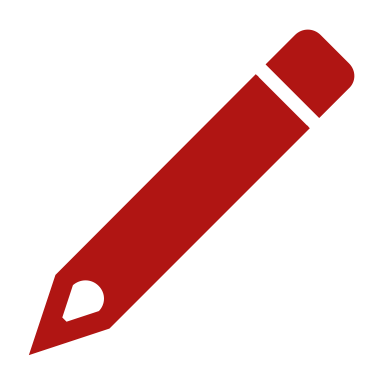 Week one assignment
For this assignment you will need to read THE ENTIRE short story and answer the following questions and write a well thought out summary over the short story and what you thought about it. 
Short story: https://americanliterature.com/author/philip-k-dick/short-story/the-hanging-stranger 
Questions to answer: 1) who are the main character(s) 2) what is the conflict? 3) what is the resolution or conclusion? 
Summary: Write me HALF a page summary (no less) of the story. Please include names of characters, what the main plot of the story was, and the conclusion. All summaries need to ALSO include YOUR personal thoughts of the story and ANY CONNECTIONS you made to it. (THINK DEEP. Deeper thinking leads to deeper learning)
Things to remember
These assignment are things we have already covered and are continuing to learn in order to grow. Please make sure YOU are reading the PowerPoints and NOT just clicking through. DO IT RIGHT, because I will know the difference (you guys already know how I grade). Please be thoughtful in your responses. Remember your GRADES will reflect the effort YOU PUT IN. 
If you have questions Email me or IG me. Whatever works best, I will do my best to respond as quickly as possible.